契約法総論 講義資料
明治学院大学名誉教授
加賀山 茂
2021/4/8
Contract Law，2021
1
加賀山 茂の自己紹介・経歴
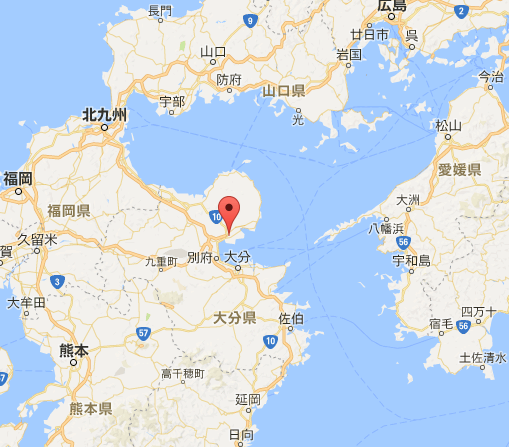 1948年 愛媛県宇和島生まれ（現在73歳）
1979年 大阪大学法学部，大学院博士課程単位取得退学（31歳）
1979年 国民生活センター研究部職員（4年半）消費者問題の実務
1984年 大阪大学教養部講師（3年）民法，法律人工知能
1987年 大阪大学法学部助教授，教授（10年）民法，法律人工知能
2005年 明治学院大学法科大学院，法学部（11年）民法，消費者法
2015年 明治学院大学「法と経営学研究科」委員長（2年）退職
2017年 名古屋大学・明治学院大学名誉教授
1997年 名古屋大学法学部教授（10年）民法，アジア法整備支援
2018年 吉備国際大学大学院（通信制）知的財産学研究科特任教授
2020年 順正学園AI活用研究所副所長
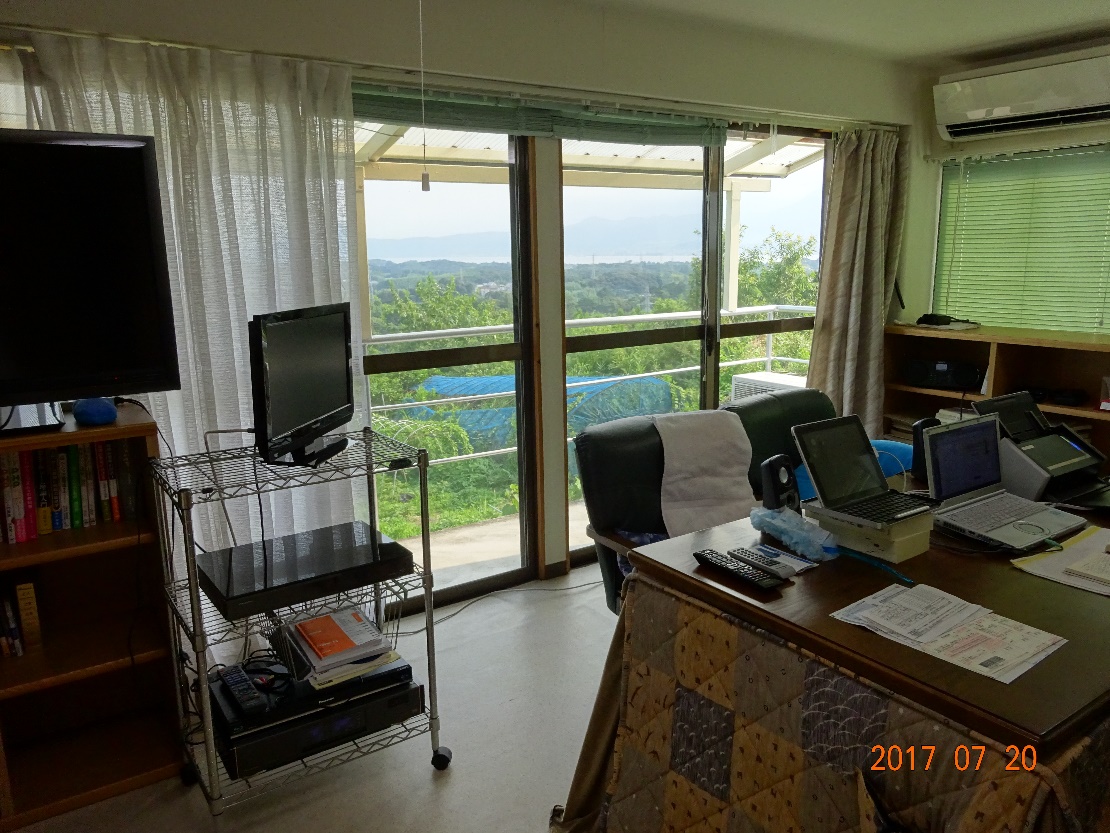 2021/4/8
Contract Law，2021
2
加賀山 茂のホームページ
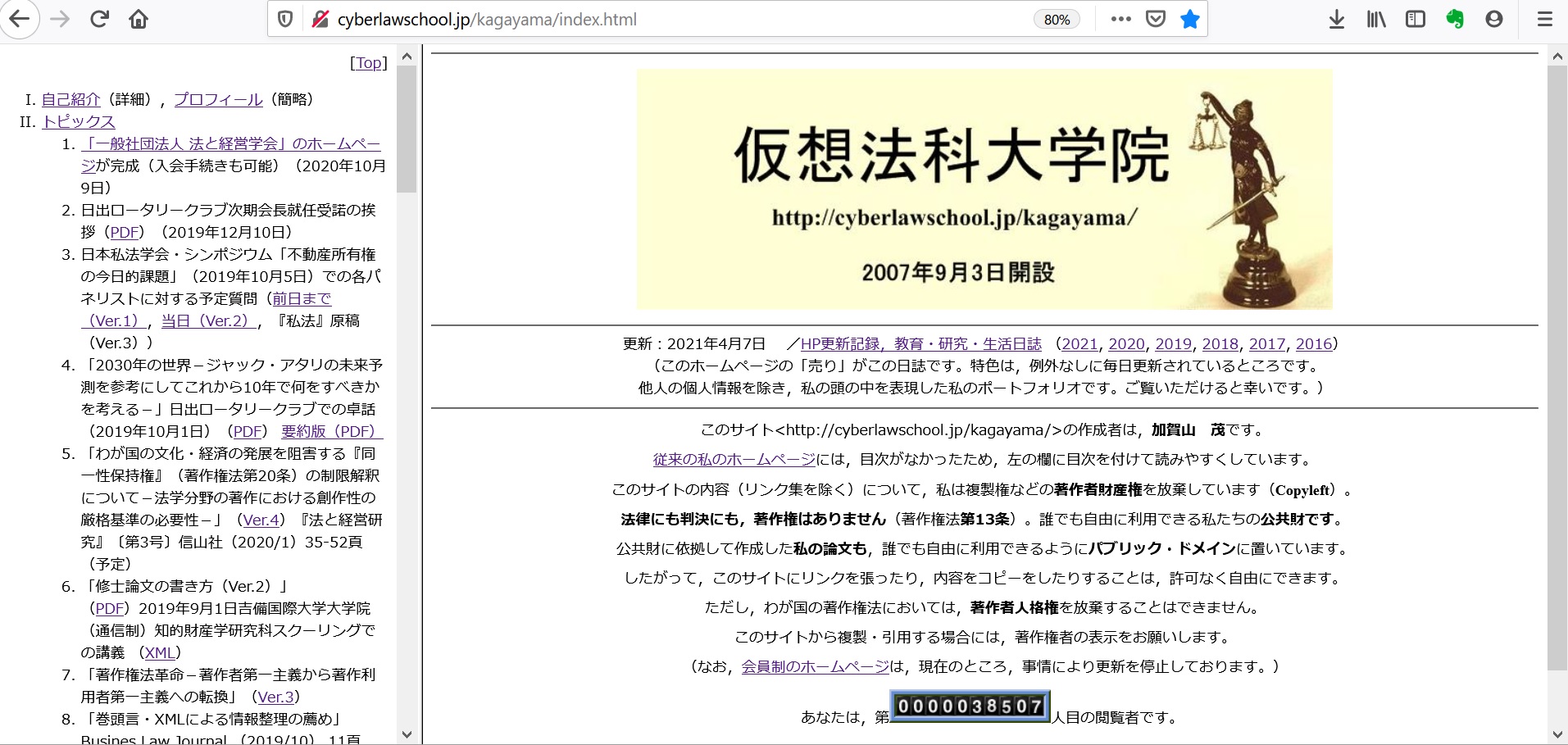 2021/4/8
Contract Law，2021
3
法学（民法）に特有の体系的思考とは何か？民法のGoogle Mapを作る
⇔
住宅地図
世界地図
2021/4/8
Contract Law，2021
4
民法の体系をXMLで表現する（1/5）
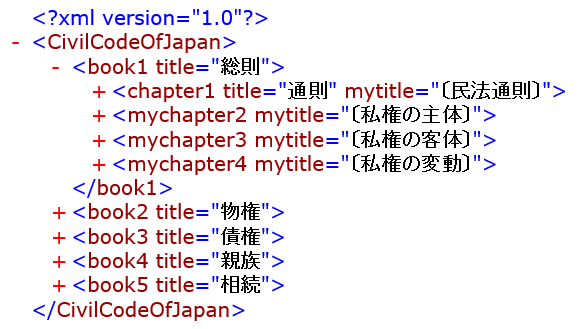 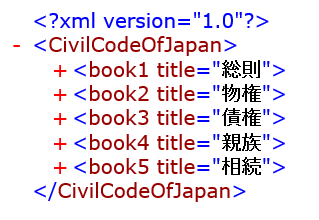 展開
2021/4/8
Contract Law，2021
5
民法の体系をXMLで表現する（2/5）
更に展開
2021/4/8
Contract Law，2021
6
民法の体系をXMLで表現する（3/5）
用が済めば折り畳める
必要に応じて展開できる。
2021/4/8
Contract Law，2021
7
民法の体系をXMLで表現する（4/5）
削除条文は何で，どこへ行ったのか？
2021/4/8
Contract Law，2021
8
民法の体系をXMLで表現する（5/5）
学説による解説を書き込むこともできる。
2021/4/8
Contract Law，2021
9
契約総論の全体像
2021/4/8
Contract Law，2021
10
2021/4/8
Contract Law，2021
11
2021/4/8
Contract Law，2021
12
[Speaker Notes: ★第3編（債権）は，どのような構造をしているのでしょうか?■
★第3編（債権）は，債権総論としての債権総則と，それに続く債権各論とに分かれます。
★債権各論は，債権の発生原因であり，契約，事務管理，不当利得，不法行為の四つに分かれます。
★契約は，さらに，契約総論としての契約総則と，それに続く契約各論があり，13の典型契約が規定されています。
★契約総論は，契約の成立，契約の効力，契約の解除に分かれています。]
債権総論の典型例
契約総論の典型例
片務契約
双務契約
貸主
借主
売主
買主
代金債権
金銭債権
引渡債権
2021/4/8
Contract Law，2021
13
2021/4/8
Contract Law，2021
14
Start
Yes
No（不成立）
成立
不当利得
No（取消し・無効）
有効
（停止条件・始期が未到来）
Yes
No（条件・期限）
（解除条件・終期が到来）
効力発生
未発生
No
履行強制
No（救済）
No（不履行）
免責
契約解除
履行
Yes
損害賠償
End
2021/4/8
Contract Law，2021
15
START
申込発信
能力喪失
能力
不喪失
反対の意思なし
能力喪失不知
申込到達
承諾期間の定めなし
申込撤回
承諾期間定めあり
申込撤回なし
撤回到達前承諾発信
承諾発信
承諾発信
撤回延着なし
撤回延着通知あり
期間
内到達
承諾延着
承諾到達
延着通知なし
契約成立
2021/4/8
Contract Law，2021
16